КУРС МОЛОДОГО ПОСТАВЩИКА
44-ФЗ ЭЛЕКТРОННЫЙ АУКЦИОН
Спирин А.А.  2021
ЭЛЕКТРОННЫЕ ПЛОЩАДКИ. ЭЛЕКТРОННЫЙ ДОКУМЕНТООБОРОТ
Распоряжение Правительства РФ от 12.07.2018 N 1447-р «Об утверждении перечней операторов электронных площадок  и специализированных электронных площадок, предусмотренных Федеральными законами от 05.04.2013 N 44-ФЗ, от  18.07.2011 N 223-ФЗ»
new
с 01.10.2018 г.:
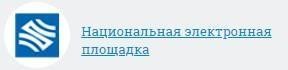 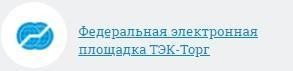 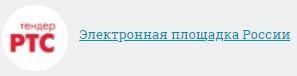 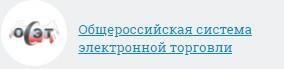 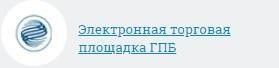 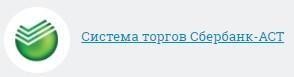 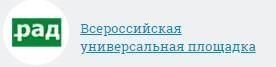 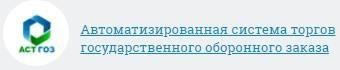 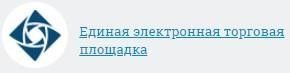 ! См. письмо Минфина РФ от 02.10.2018 N 24-06-08/70718
Спирин А.А.  2021
ЕДИНАЯ ИНФОРМАЦИОННАЯ СИСТЕМА
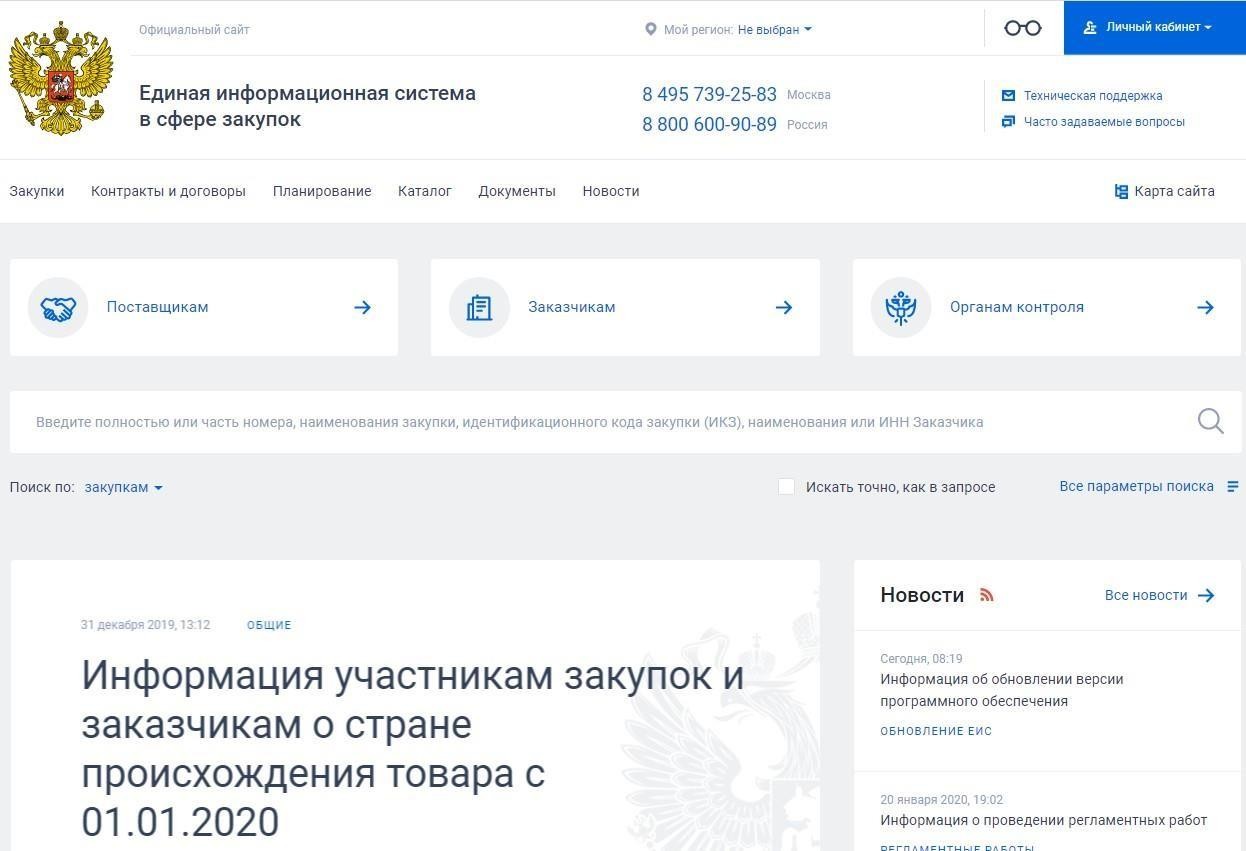 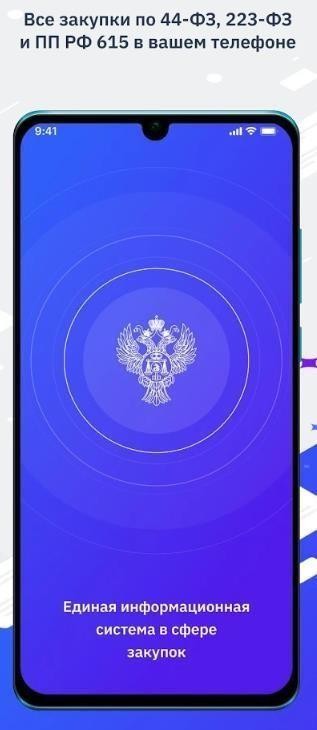 Спирин А.А.  2021
НОРМАТИВНО-ПРАВОВОЕ РЕГУЛИРОВАНИЕ КОНТРАКТНОЙ СИСТЕМЫ
Федеральный закон от
26.07.06
№ 135-ФЗ
«О защите конкуренции»
Федеральный закон от 05.04.13
№ 44-ФЗ (ред. от 24.02.2021)
«О контрактной системе в сфере  закупок товаров, работ, услуг для  обеспечения государственных и  муниципальных нужд»
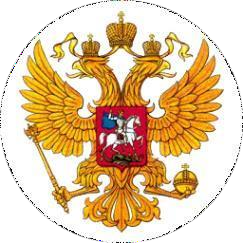 Федеральный закон от 27.07.06
№ 149-ФЗ
«Об информации, информационных  технологиях и о защите  информации»
Федеральный закон от
06.04.2011
№ 63-ФЗ
«Об электронной подписи»
Спирин А.А.  2021
ЭЛЕКТРОНИЗАЦИЯ КОНКУРЕНТНЫХ СПОСОБОВ ЗАКУПОК
ФЗ от 31.12.2017 № 504-ФЗ
ФЗ от 31.07.2020 № 249-ФЗ
Конкурентные способы закупок 44-ФЗ
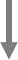 с 01.01.2019
обязанностьзаказчика
электронный аукцион
электронный запрос котировок
электронный открытый конкурс
электронный запрос предложений
электронный двухэтапный конкурс
электронный закрытый аукцион
электронный конкурс с ограниченным участием
электронные закрытые конкурсы
ЭА с проектной документацией
с 01.07.2019
ОКЭФ с проектной документацией
с 01.09.2020
Спирин А.А.  2021
ЭЛЕКТРОНИЗАЦИЯ КОНКУРЕНТНЫХ СПОСОБОВ ЗАКУПОК
Требование о применении электронных способов закупок не распространяется:

на осуществление закупки у единственного поставщика (подрядчика, исполнителя)

на закупки заказчиков, осуществляющих деятельность на территории иностранного государства

при проведении запроса котировок для оказания скорой, в том числе скорой специализированной,  медицинской помощи в экстренной или неотложной форме и нормального жизнеобеспеченияграждан

при проведении предварительного отбора в целях оказания гуманитарной помощи либо
ликвидации последствий чрезвычайных ситуаций природного или техногенного характера

при	проведении	запроса	котировок	в	целях	оказания	гуманитарной	помощи	либо  ликвидации последствий чрезвычайных ситуаций природного или техногенного характера

при осуществлении закупок в соответствии с решением Правительства РФ
Спирин А.А.  2021
КВОТЫ ДЛЯ СМП
ЗАКУПКИ
СМП СОНКО 15%


В рамках № 44-ФЗ, заказчикидолжны  закупать у субъектов малого  предпринимательства (СМП) И  социально-ориентированных  некоммерческих организаций (СОНКО)  не менее 15% от СГОЗ
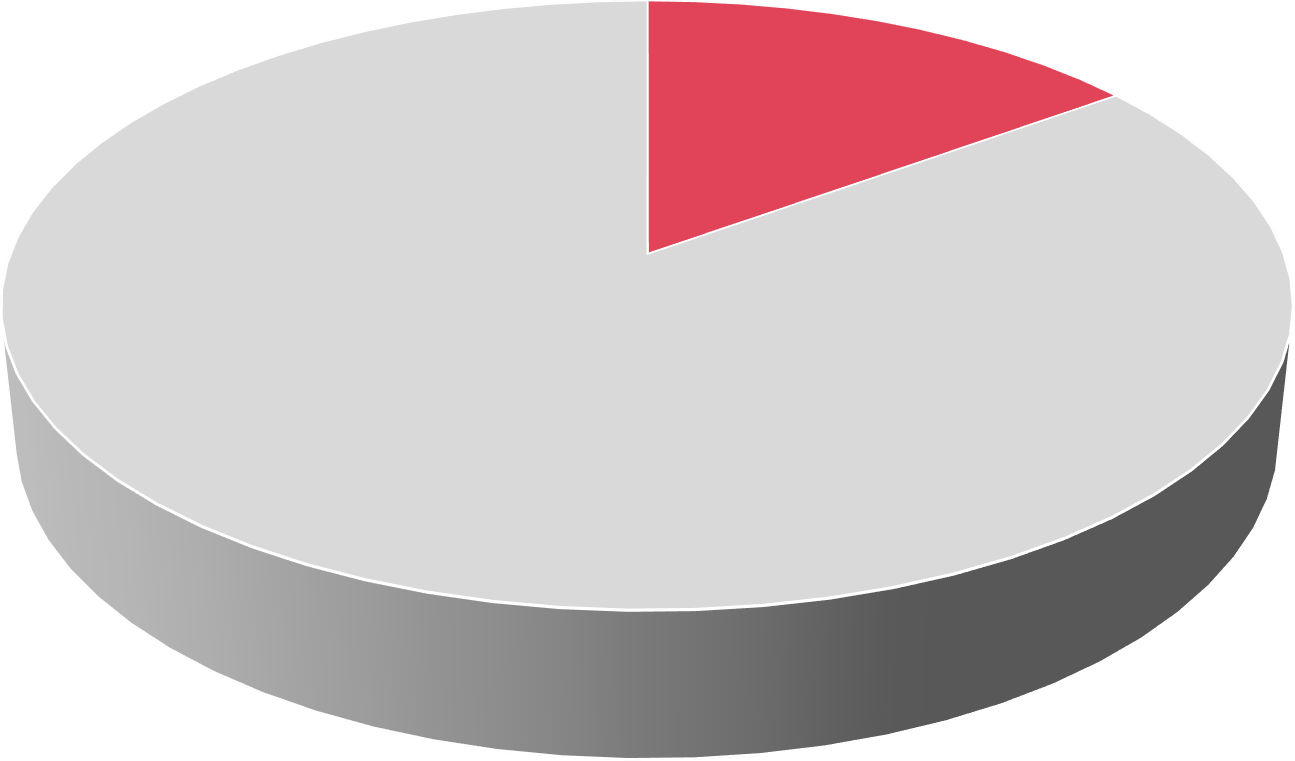 Спирин А.А.  2021
ЗАКУПКИ У ЕДИНСТВЕННОГО ПОСТАВЩИКА
(закупки малого объема)
ст. 93 44-ФЗ

П. 4 ч. 1 ст. 93 44-ФЗ
ГОЗ не более 2 млн. р.
Закупки ТРУ на сумму
не более 600 т.р.
Не более 10% от СГОЗ и не более 50 млн. р.
П. 5 ч. 1 ст. 93 44-ФЗ
ГОЗ не более 5 млн. р.
Закупки ТРУ для целей сохранения, использования,  популяризации объектов культурного наследия и  иных, осуществляющихся образовательной или  научной организацией для взаимодействия с детьми-  сиротами (формулировка указана кратко), на сумму
не более 600 т.р.
Не более 50% от СГОЗ
Не более 50% от СГОЗ и не более 30 млн. р.
Спирин А.А.  2021
5 ШАГОВ ЭФФЕКТИВНОГО УЧАСТИЯ В	АУКЦИОНАХ
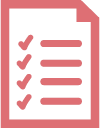 Поиск закупок

Расчет прибыли

Подготовка заявки

Участие в аукционе

Заключение контракта
Спирин А.А.  2021
ТАРИФЫ ПЛОЩАДОК
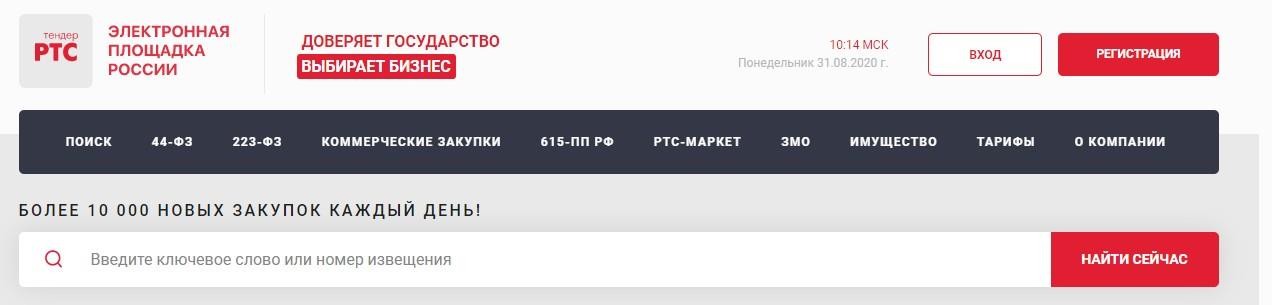 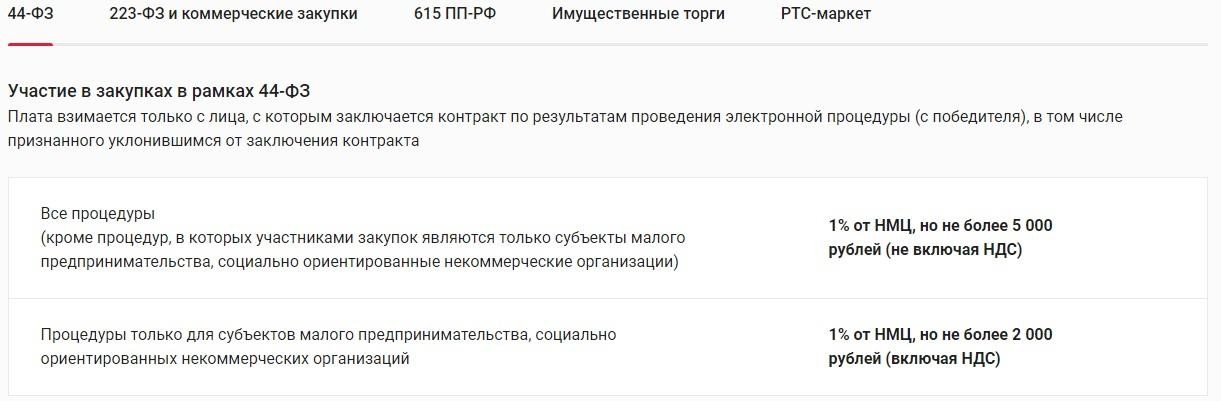 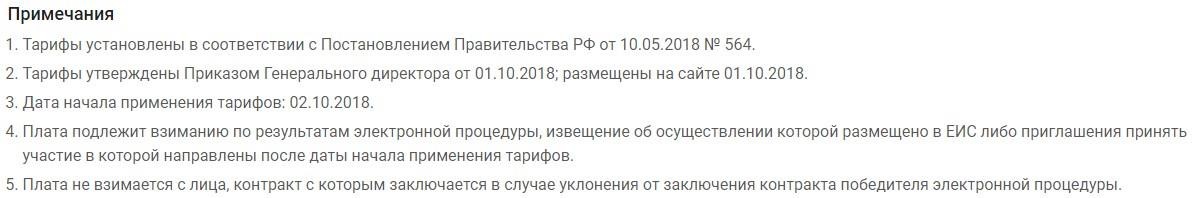 Спирин А.А.  2021
СХЕМА ЭЛЕКТРОННОГО АУКЦИОНА
ЭТАПЫ
Получение Электронной подписи
Регистрация Заказчика/ Регистрация Участника
Размещение извещения о проведении электронного аукциона
Работа с запросами на разъяснение аукционной документации
Внесение обеспечения и подача заявок на участие в электронном  аукционе
Допуск Участника к электронному аукциону
Торги
Подведение итогов электронного аукциона
Заключение контракта
ОСНОВНЫЕ
Спирин А.А.  2021
С 01.07.2019
АЛГОРИТМ ПРОВЕДЕНИЯ ЭЛЕКТРОННОГОАУКЦИОНА
НМЦК ≤ 300 млн (≤ 2 млрд – стройка,
реконструкция, кап.ремонт, снос ОКС) - min 7  д.
НМЦК > 300 млн (>2 млрд – стройка,  реконструкция, кап.ремонт, снос ОКС) – min 15  д.
НМЦК ≤ 300 млн (≤ 2 млрд – стройка,  реконструкция, кап.ремонт, снос ОКС) - max 1 р. д.
НМЦК > 300 млн (>2 млрд – стройка,  реконструкция, кап.ремонт, снос ОКС) – max 3 р. д.
следующийр.д.
3р.д.
не ранее 10д.
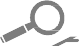 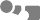 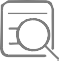 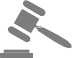 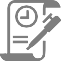 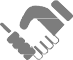 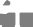 1
2		 	3		 	4		 	5		 	6
Размещение  в ЕИС
Подача  заявок
Рассмотрение
I частей
Рассмотрение
II частей
Заключение  контракта
Торги
Разъяснение документации:
обязанность – запрос поступил  не  позднее 3 д.
до ДОПЗ
размещение в ЕИС – 2 д. с  даты  поступления запроса
Изменение:
решение - не позднее, чем за 2 д. до  ДОПЗ
размещение изменений – 1 д. с  даты  принятия решения
продление срока подачи заявок
min   7   (15)   д.  со   дня
размещения в  ЕИС
Отмена закупки:
не позднее, чем за 5 д. до ДОПЗ
в случае непреодолимой силы ГК
до заключения контракта
Извещение
+
Документация
+
Проект контракта
победитель
–
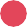 обязанность
если победитель  уклонился – право  заключить  контракт
со вторым участником
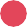 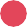 ст.63-64 44-ФЗ
ст.36, 63, 65 44-ФЗ
ст.66 44-ФЗ
ст.67 44-ФЗ
ст.68 44-ФЗ
ст.69 44-ФЗ
ст.83.2 44-ФЗ
Спирин А.А.  2021
РАЗМЕЩЕНИЕ ИЗВЕЩЕНИЯ
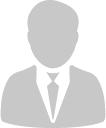 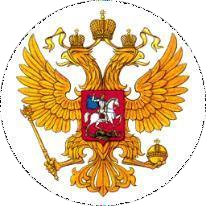 Заказчик размещает извещение  о проведении аукциона:
ЗАКАЗЧИК
ЕИС
НЕ МЕНЕЕ ЧЕМ ЗА 7 ДНЕЙ
до даты окончания срока подачи заявок
НМЦ ≤ 300 000 000 руб.
НЕ МЕНЕЕ ЧЕМ ЗА 15 ДНЕЙ
до даты окончания срока подачи заявок
НМЦ > 300 000 000 руб.
Спирин А.А.  2021
СТАТЬЯ 63 № 44-ФЗ
В извещении о проведении электронного аукциона указываются:
адрес электронной площадки в информационно-телекоммуникационной сети «Интернет»

дата окончания срока рассмотрения заявок на участие в аукционе

дата проведения аукциона. В случае, если дата проведения такого аукциона приходится на нерабочий день,  день проведения такого аукциона переносится на следующий за ним рабочий день

размер обеспечения заявок на участие в аукционе

преимущества, предоставляемые заказчиком в соответствии со ст. 28-30 № 44-ФЗ

требования к участникам аукциона и исчерпывающий перечень документов, которые должны быть  представлены участниками такого аукциона в соответствии с п.1 ч.1; ч.2 и ч. 1.1 (при наличии таких  требований) ст. 31 44-ФЗ

условия, запреты и ограничения допуска товаров, происходящих из иностранного государства или группы
иностранных государств, работ, услуг, соответственно выполняемых, оказываемых иностранными лицами
Спирин А.А.  2021
СОДЕРЖАНИЕ АУКЦИОННОЙ ДОКУМЕНТАЦИИ
наименование и описание объекта закупки и условия контракта в соответствии со ст. 33 № 44-ФЗ, в  том числе обоснование начальной (максимальной) цены контракта
требования к содержанию, составу заявки на участие аукционе в соответствии с ч. 3 - 6 ст. 66 № 44-
ФЗ и  инструкция по ее заполнению
Не допускается установление требований, влекущих за собой ограничение количества участников  аукциона или ограничение доступа к участию в аукционе
!
дата и время окончания срока подачи заявок на участие в таком аукционе
дата окончания срока рассмотрения заявок на участие ваукционе
дата проведения такогоаукциона
информация о валюте, используемой для формирования цены контракта и расчетов с
поставщиками (подрядчиками, исполнителями)
Спирин А.А.  2021
СОДЕРЖАНИЕ АУКЦИОННОЙ ДОКУМЕНТАЦИИ
Размер обеспечения исполнения контракта (и/или ОГО), срок и порядок предоставления
указанного обеспечения, требования к обеспечению исполнения контракта
возможность заказчика изменить условия контракта в соответствии с положениями № 44-ФЗ
информация о контрактной службе, контрактном управляющем, ответственных за заключение  контракта, срок, в течение которого победитель или иной участник, с которым заключается  контракт при уклонении победителя, должен подписать контракт, условия признания  победителя аукциона или иного участника аукциона уклонившимися от заключения контракта
порядок, даты начала и окончания срока предоставления участникам аукциона разъяснений  положений документации о таком аукционе. Информация о возможности одностороннего  отказа от исполнения контракта в соответствии с положениями ч. 8-26 ст. 95 № 44-ФЗ
Спирин А.А.  2021
СОДЕРЖАНИЕ АУКЦИОННОЙ ДОКУМЕНТАЦИИ
Документация об электронном аукционе не может содержать требования к  оформлению и форме заявки на участие в таком аукционе

Документация об электронном аукционе содержит требования к участникам  аукциона, установленные в соответствии с ч. 1, ч. 1.1 и 2 (при наличии таких  требований) ст. 31 № 44-ФЗ

К документации об электронном аукционе прилагается проект контракта, который
является неотъемлемой частью этой документации
Спирин А.А.  2021
РАБОТА С ЗАПРОСАМИ НА РАЗЪЯСНЕНИЕ
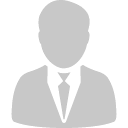 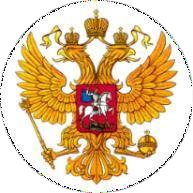 Запрос на разъяснение  положений документации  (не позднее, чем за 3 дня до  даты окончания срока  подачи заявок на участие)
УЧАСТНИК
ЕИС
www.zakupki.gov.ru
Запрос на разъяснение  положений документации  (в течение 1 часа с момента  получения)
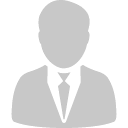 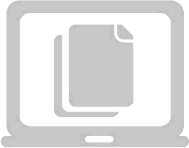 Разъяснения положений  документации
(в течение 2-х дней с даты  поступления запроса от  Оператора)
ЭТП
ЗАКАЗЧИК
Спирин А.А.  2021
ПОДАЧА ЗАЯВКИ НА УЧАСТИЕ В АУКЦИОНЕ
Внесение  обеспечения  заявки
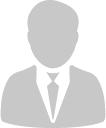 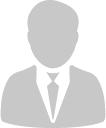 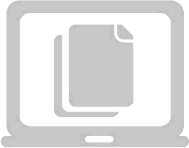 1
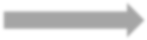 3
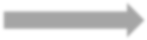 2
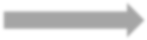 УЧАСТНИК
ЭТП
ОПЕРАТОР ЭТП
я часть заявки
я часть заявки
4
Блокировка средств на спец. счёте
Спирин А.А.  2021
ОБЕСПЕЧЕНИЕ ЗАЯВОК (УЧАСТИЯ)
ст. 44 44-ФЗ
ОКЭФ, КОУЭФ, ДКЭФ, ЭА
ОБЕСПЕЧЕНИЕ ЗАЯВОК
все участники, исключение -ГМУ
с 01.07.2019
выбор участника
денежные средства
банковская гарантия
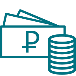 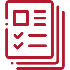 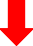 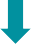 должна соответствовать ст.45
44-ФЗ
срок действия должен  составлять не менее 2 месяцев  с даты окончания срока  подачи  заявок
вносятся участниками на	спецсчета в	банках (перечень и требования
устанавливает Правительство РФ)
могут использоваться для обеспечения заявок только данного участника
банк начисляет % за пользование денежными средствами, находящимися  на  спецсчете, в т.ч. в период их блокирования (размер % определяется  договором между банком и участником)
Спирин А.А.  2021
ОБЕСПЕЧЕНИЕ ЗАЯВОК (УЧАСТИЯ)
ст. 44 44-ФЗ
ОБЕСПЕЧЕНИЕ ЗАЯВОК
только конкурсы и аукционы*
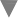 НМЦК > 20 млн. руб., УИС, ОИнв.
НМЦК > 20 млн. руб.
НМЦК ≤ 20 млн. руб.
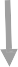 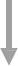 О,5% – 1% НМЦК
О,5% – 5% НМЦК
не более 2 % НМЦК
ПРАВО
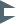 ОБЯЗАННОСТЬ

1 млн. рублей
Требование о предоставлении ОЗ не распространяется на государственные, муниципальные учреждения !
Ч. 6 ст. 44 44-ФЗ
Спирин А.А.  2021
СПЕЦИАЛЬНЫЕ СЧЕТА
Режим использования спецсчетов
Каждый	оператор	ЭП	заключает	соглашения	о	взаимодействии	с	каждым	из	банков	из	перечня
(взаимодействие осуществляется в электронной форме)
Требования к банкам – см. Постановление Правительства РФ от 29.06.2018 № 748
Перечень банков – см. Распоряжение Правительства РФ от  13.07.2018 г. № 1451-р
Оператор ЭП направляет в банк информацию
об участнике, размере денежных средств для блокирования
в течение 1 часа с даты и времени
окончания срока подачи заявок
Банк	блокирует	денежные	средства	на	спецсчете  участника
в течение 1 часа с момента получения  информации от оператора ЭП
Спирин А.А.  2021
ЗАЯВКА НА УЧАСТИЕ В АУКЦИОНЕ
Блокировка
Прекращение блокировки
Перечисление средств
Подписание протокола  подведения итогов ЭА.
Отмена определения  поставщика (подрядчика,  исполнителя).
Отклонение заявки
Участника.
Получение заявки на участие  после окончания срока  подачи заявок.
Отстранение Участника от  участия в определении  поставщика или отказ от  заключения контракта с  победителем в соответствии  с ч. 9, 10 ст. 31 № 44-ФЗ
Регистрация заявки на  участие в  аукционе
Уклонение или отказ  участника закупки  заключить контракт.
Непредоставление или  предоставление с  нарушением условий  обеспечения исполнения  контракта.
Отклонение Участника по  2-м частям заявок 3 раза в  течение квартала
Спирин А.А.  2021
СОСТАВ ПЕРВОЙ ЧАСТИ ЗАЯВКИ НА УЧАСТИЕ
!
с 01.01.2020 г. первая часть заявки на участие в ЭА должна содержать:
Спирин А.А.  2021
ЗАПРЕТ И ОГРАНИЧЕНИЕ
ЗАПРЕТ
Поставка иностранного программного обеспечения,  аналоги которого есть в реестре российских  программ (ПП РФ №1236 от 16.11.2015);
Устройства хранения данных (ПП РФ №1746 от
21.12.2019)
Промтовары, работы и услуги для обороны и
безопасности гос-ва (ПП РФ № 616 от  30.04.2020);
ОГРАНИЧЕНИЕ
Медицинских изделий, включая хирургическое  оборудование, ортопедические приспособления и  другие товары (ПП РФ №102 от 05.02.2015);
Лекарственных средств, включенных в перечень  жизненно необходимых и важнейших  лекарственных препаратов (ПП РФ №1289 от  30.11.2015);
Отдельные виды радиоэлектронной продукции.  (ПП № 878 от 10.07.2019).
Пищевые продукты (ПП №832 от 22.08.2016);
Промтовары (ПП РФ № 617 от 30.04.2020);
Спирин А.А.  2021
ОБ УСЛОВИЯХ ДОПУСКА ТОВАРОВ
С 5 ноября 2018 года
Приказ министерства финансов №126 Н
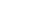 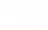 При проведении аукциона:
Контракт заключается по цене на 15% меньше, если заявка на участие содержит хотя
бы один иностранный товар (за исключением стран ЕЭС)
Контракт заключается по цене предложенной победителем, если заявка содержит  товар производства исключительно стран ЕЭС
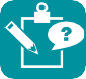 При проведении конкурса, запроса котировок или запроса предложений:
При рассмотрении и оценке заявок по критерию «цена контракта», применяется понижающий коэффициент
15%
Контракт заключается по цене предложенной победителем, если заявка содержит товар производства
исключительно стран ЕЭС
Спирин А.А.  2021
СОСТАВ ВТОРОЙ ЧАСТИ ЗАЯВКИ НА УЧАСТИЕ
Спирин А.А.  2021
СОСТАВ ВТОРОЙ ЧАСТИ ЗАЯВКИ НА УЧАСТИЕ
Спирин А.А.  2021
СОСТАВ ВТОРОЙ ЧАСТИ ЗАЯВКИ НА УЧАСТИЕ
Спирин А.А.  2021
ПОДАЧА ЗАЯВКИ НА УЧАСТИЕ В АУКЦИОНЕ
ч.11 ст. 54.4 44-ФЗ
Оператор площадки возвращает заявку участнику в случае:
Подачи одним участником двух и более заявок на участие при условии, что поданные ранее  заявки этим участником не отозваны

Получения заявки после даты или времени окончания срока подачи заявок на участие в
таком аукционе

Получения заявки от участника такого аукциона, в случае, если до окончания срока  аккредитации участника осталось менее 3-х месяцев

Отсутствия на специальном счете денежных средств в размере обеспечения заявки
Спирин А.А.  2021
ДОПУСК УЧАСТНИКОВ К УЧАСТИЮ В ТОРГАХ
Уведомление  Отказ в допуске  к аукциону
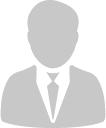 1-я часть заявки  (все участники)
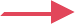 1
УЧАСТНИК 2
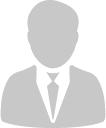 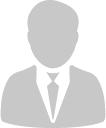 2
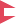 3
Протокол (1)  рассмотрения 1-х  частей заявок (в  течение 1дня)
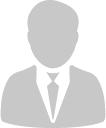 ЗАКАЗЧИК
ОПЕРАТОР  ЭТП
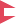 УЧАСТНИК 1
Уведомление  Допуск
к аукциону
Спирин А.А.  2021
УЧАСТИЕ В ТОРГАХ
Проводится на следующий рабочий день срока рассмотрения первых частей заявок.
Время начала аукциона устанавливается Оператором в соответствии со временем
часовой зоны Заказчика
Время приема предложений
о цене контракта
10 МИНУТ от начала проведения аукциона до  истечения срока подачи предложений о цене контракта,  а также 10 МИНУТ после поступления последнего  предложения о цене контракта
Аукцион завершается
Если В ТЕЧЕНИЕ 10 МИНУТ не было подано ни одного  предложения о более низкой цене контракта
Спирин А.А.  2021
СЛУЧАЯ «НЕОБЫЧНЫХ» ТОРГОВ
Затянувшийся Аукцион
Ушли в большой минус
Спирин А.А.  2021
УЧАСТИЕ В ТОРГАХ
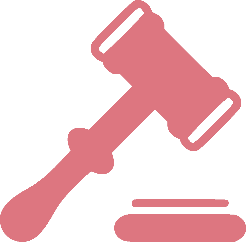 1.	Подача предложений, снижающих текущее  предложение в пределах «шага аукциона»  (0,5 – 5 % цены лота)
2.	Подача предложений, не зависящих от
«шага аукциона»
Спирин А.А.  2021
УЧАСТИЕ В ТОРГАХ
Протокол проведения  электронного аукциона
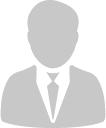 9000 руб.  (2 место)
Протокол(2)  проведения  аукциона
УЧАСТНИК 1
8000 руб.  (3 место)
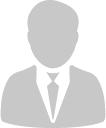 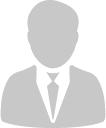 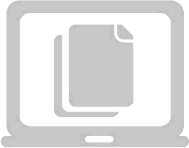 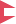 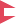 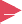 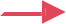 УЧАСТНИК 2
ОПЕРАТОР  ЭТП
ЭТП
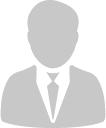 4000 руб.
(1 место)
УЧАСТНИК 3
Спирин А.А.  2021
ПРОТОКОЛ ПРОВЕДЕНИЯ ЭЛЕКТРОННОГО АУКЦИОНА
Размещается Оператором площадки в течение 30 минут с момента окончания аукциона

Содержит:
Все лучшие и ранжированные по номерам в порядке возрастания ценовые предложения
от каждого Участника
Время подачи лучших ценовых предложений
Номера заявок Участников на участие в электронном аукционе

Не содержит:
Информацию об Участниках
Спирин А.А.  2021
ПОДВЕДЕНИЕ ИТОГОВ ЭЛЕКТРОННОГО АУКЦИОНА
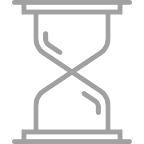 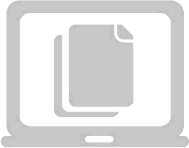 В течение 1 часа после размещения
Протокола 2 на площадке
2-е части заявок  участников, занявших первые
10 мест по итогам проведения ЭА
ЭТП
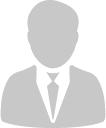 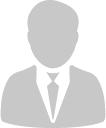 1
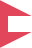 Оператор ЭТП
Заказчик
Протокол (3)
подведения итогов
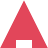 2
Рассмотрение 2-х частей заявок
(не более 3 рабочих дней с даты размещения  протокола  проведения аукциона )
Спирин А.А.  2021
ПОДВЕДЕНИЕ ИТОГОВ ЭЛЕКТРОННОГО АУКЦИОНА
Обеспечение заявки остается  заблокированным только у  победителя.
Спирин А.А.  2021
ОБЕСПЕЧЕНИЕ ИСПОЛНЕНИЯ КОНТРАКТА
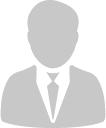 Заказчиком в извещении об осуществлении закупки, документации о закупке,  проекте контракта, приглашении принять участие в определении поставщика  (подрядчика, исполнителя) должно быть установлено требование обеспечения  исполнения контракта, за исключением случаев, прямо предусмотренных  законом (ст. 96 № 44-ФЗ).
Заказчик УО
Передача в залог денежных средств
Безотзывная банковская гарантия
Способ обеспечения исполнения контракта определяется участником открытого аукциона в электронной  форме самостоятельно (ч. 3 ст. 96).
Контракт заключается после предоставления участником обеспечения исполнения контракта (ч.4 ст.96).
Если участником электронного аукциона, с которым заключается контракт, является государственное  или муниципальное казенное учреждение, предоставление обеспечения исполнения контракта не  требуется (ч.8 ст. 96 № 44-ФЗ).
Спирин А.А.  2021
ОБЕСПЕЧЕНИЕ ИСПОЛНЕНИЯ КОНТРАКТА
*закупка на общих основаниях
Обеспечение исполнения контракта ОИК
предоставление банковской гарантии  Срок действия БГ ≥ 1 один месяц срока  исполнения обязательств по контракту
внесением денежных средств
На указанный заказчиком счет, на котором
учитываются операции со средствами заказчика
Н(М)ЦК
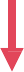 размере обеспечения от 0,5 до 30% Н(М)ЦК
(но не менее чем в размере аванса)
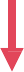 если аванс > 30% Н(М)ЦК,  ОИК = авансу.
Заказчик вправе не устанавливать ОИК  при казначейском сопровождении  контракта, либо не более 10% от НМЦК
Спирин А.А.  2021
ОБЕСПЕЧЕНИЕ ИСПОЛНЕНИЯ КОНТРАКТА
*закупка для СМП/СОНО
Обеспечение исполнения контракта ОИК
предоставление банковской гарантии  Срок действия БГ ≥ 1 один месяц срока  исполнения обязательств по контракту
внесением денежных средств
На указанный заказчиком счет, на котором  учитываются операции со средствами заказчика
не предоставление ОИК (ОГО)
если до заключения контракта он предоставит  информацию из реестра контрактов об исполненных 3  контрактах за 3 года до даты подачи заявок без неустоек  и на общую сумму всех контрактов не менее НМЦ закупки
Н(М)ЦК
размере обеспечения от 0,5 до 30% Н(М)ЦК
(но не менее чем в размере аванса)
если аванс > 30% Н(М)ЦК,
ОИК = авансу.
Заказчик вправе не устанавливать ОИК  при казначейском сопровождении  контракта, либо не более 10% от ЦК
Спирин А.А.  2021
ГАРАНТИЙНЫЕ ОБЯЗАТЕЛЬСТВА
cт. 34 44-ФЗ
В п. 1 части 13:
если заказчик предусмотрел при описании  объекта закупки ГО со стороны Поставщика, то  порядок и срок предоставления ГО должны  быть включены в проект Контракта.
cт. 33 44-ФЗ
В части 4 появилось понятие «гарантийные
обязательства», включающее:
гарантии качества ТРУ;
требования к гарантийному сроку;
к объему предоставления гарантии
качества;
к гарантийному обслуживанию.
cт. 45 44-ФЗ
В части 1:
возможность использования БГ и для ГО

cт. 96 44-ФЗ
В части 1, 3, 4, 7:
cт. 94 44-ФЗ
В части 7.1:
Предоставление ГО производится строго перед  подписанием документов о приемке ТРУ, в сроки  и порядке установленные Контрактом.
При наличии требований ГО, эта информация отображается в извещении, документации, проекте  Контракта, приглашении;
Срок БГ на ГО должен превышать срок такого требования на 1 месяц;
Размер ГО не более 10 % от НМЦК;
Способ предоставления ГО можно изменить.
Спирин А.А.  2021
ЗАКЛЮЧЕНИЕ КОНТРАКТА
Победитель признается уклонившимся от заключения контракта
Не исполнил  требования,  предусмотренные  ст. 37 № 44-ФЗ (в  случае снижения  при проведении  такого аукциона  цены контракта на  25 % и более от  начальной  (максимальной)  цены контракта)
Не направил  Заказчику  подписанный  проект  контракта в  сроки,  установленные  ст. 83.2 № 44-ФЗ
Не предоставил  обеспечение  исполнения  контракта в срок,  установленный  для заключения  контракта
Не направил  протокол  разногласий в сроки  установленные ст.
83.2 № 44-ФЗ
ЭА и КОЭФ
Спирин А.А.  2021
ОБЖАЛОВАНИЕ ДЕЙСТВИЙ ЗАКАЗЧИКА
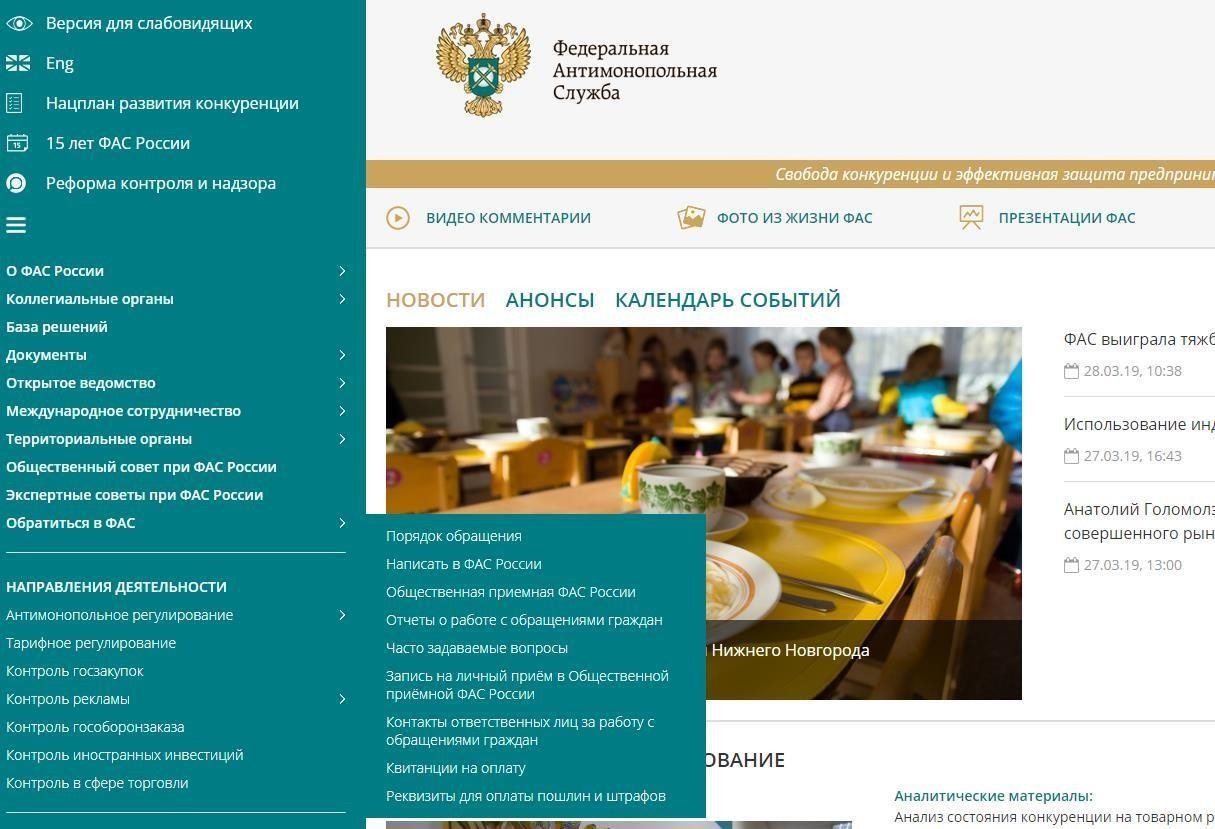 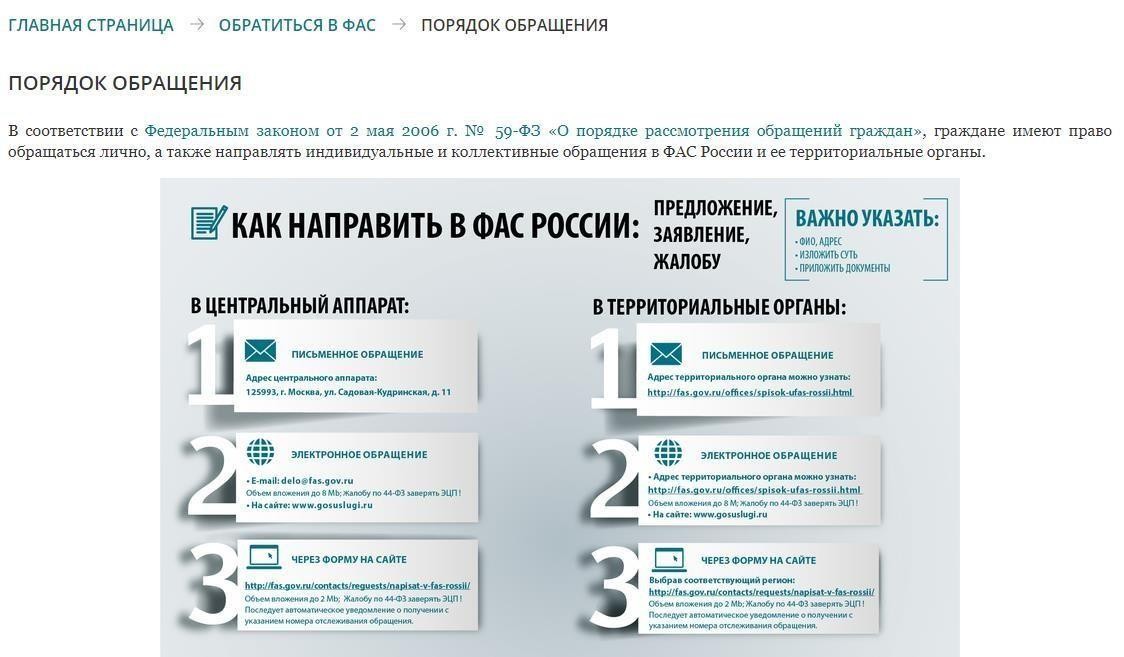 Спирин А.А.  2021
ИЗМЕНЕНИЕ УСЛОВИЙ КОНТРАКТА
ч. 18 cт. 34 44-ФЗ
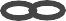 По согласованию с участником закупки, с которым  заключается контракт, увеличить количество  поставляемого товара на сумму, не превышающую  разницы между ЦК и НМЦК, если это право  заказчика предусмотрено документацией о закупке.
НМЦК
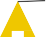 Цена
контракта
0
Изменяются ТОЛЬКО объемы поставки
Спирин А.А.  2021
АЛГОРИТМ ПРОВЕДЕНИЯ ЭЛЕКТРОННОГО АУКЦИОНА
С 01.07.2019
Закупка работ по строительству, реконструкции, кап. ремонту, сносу ОКС в случае включения  в документацию в соответствии с п. 8 ч.1 ст. 33 44-ФЗ проектнойдокументации
НМЦК ≤ 2 млрд - min 7д.  НМЦК > 2 млрд –min 15 д.
3р.д.
не ранее 10д.
4 часа
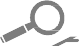 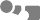 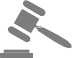 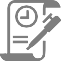 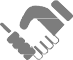 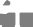 1
2
3		 	4		 	5
Размещение  в ЕИС
Подача  заявок
Рассмотрение
II частей
Заключение  контракта
Торги
Разъяснение документации:
обязанность – запрос поступил  не  позднее 3 д.
до ДОПЗ
размещение в ЕИС – 2 д. с  даты  поступления запроса
Изменение:
решение - не позднее, чем за 2 д. до  ДОПЗ
размещение изменений – 1 д. с  даты  принятия решения
продление срока подачи заявок
min 7 (15) д. со дня
размещения в  ЕИС
Отмена закупки:
не позднее, чем за 5 д. до ДОПЗ
в случае непреодолимой силы ГК
до заключения контракта
Извещение
+
Документация
включает  проект.  документациюв
соответствии с ГрК  РФ  (п.8 ч.1 ст.33 44-  ФЗ)
Исключения:
проект.  документация не  требуется
контракт жизн. цикла
контракт «под ключ»
+
Проект контракта
победитель
рассмотрение I  частей  заявок не  осуществляется
–
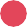 обязанность
если победитель  уклонился – право  заключить  контракт
со вторым участником
заявка  автоматически  считается  допущенной  по I  частям
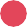 протокол  рассмотрения I частей  заявок не  оформляется
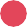 ст.63-64 44-ФЗ
ст.36, 63, 65 44-ФЗ
ст.66 44-ФЗ
ст.68 44-ФЗ
ст.69 44-ФЗ
ст.83.2 44-ФЗ
Спирин А.А.  2021
ЭЛЕКТРОННЫЙ КОНКУРС С ПРОЕКТНОЙ  ДОКУМЕНТАЦИЕЙ
max 1 р. д.
min 15 р. д.
не более 5 р. д.
max 1 р. д.
не ранее 10д.
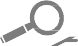 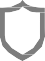 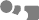 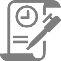 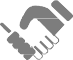 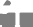 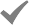 1
4
2
3
5
Размещение  в ЕИС
Подача  заявок
Рассмотрение и  оценка IIчастей
Подведение  итогов
Заключение  контракта
Извещение
+
Документация
+
Проект контракта
победитель
Разъяснение  документации:
обязанность
–
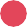 обязанность
если победитель  уклонился – право  заключить  контракт
со вторым  участником
–
запрос  поступил не
позднее	5  д. до
ДОПЗ*
размещение в ЕИС
– в течение 2 р. д. с  даты
поступления  запроса
Изменение:
не позднее, чем за 5
д. до ДОПЗ
размещение  изменений – 1 д.с  даты принятия  решения
продление срока  подачи – min 10 р. д.  со дня размещения  в ЕИС
Отмена закупки:
не позднее, чемза
5 д. до ДОПЗ
в случае  непреодолимой  силы  ГК – до  заключения  контракта
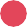 ст.83.2 44-ФЗ
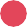 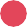 Если «0» заявок было  или осталось –  продление срока  подачи заявок не  осуществляется
ст.54.2-54.3 44-ФЗ
ст.36, 54.2-54.3 44-ФЗ
ст.54.4 44-ФЗ
ч. 68 ст.112.7 44-ФЗ
ч. 68 ст.112.7 44-ФЗ
ст.55.1 44-ФЗ
Спирин А.А.  2021
АЛГОРИТМ ПРОВЕДЕНИЯ ОТКРЫТОГОКОНКУРСА  В ЭЛЕКТРОННОЙ ФОРМЕ
С 01.07.2019
ТРУ в сфере науки, культуры, искусства – max 10 р. д.
НМЦК > 1 млн. руб. – max 5 р. д.  НМЦК ≤ 1 млн. руб. – max 1 р. д.
ТРУ в сфере науки, культуры, искусства – max 5 р. д.
НМЦК > 1 млн. руб. – max 3 р. д.  НМЦК ≤ 1 млн. руб. – max 1 р. д.
min 15 р. д.
1
р.д.
следующийр.д.
max 1 р. д.
не ранее 10д.
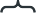 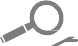 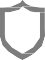 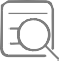 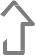 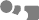 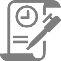 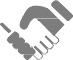 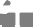 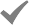 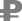 1
2		 	3		 	4		 	5		 	6		 	7
Подача оконча-  тельныхценовых  предложений
Размещение  в ЕИС
Подача  заявок
Рассмотрение  и оценка Iчастей
Рассмотрение  и оценка IIчастей
Подведение  итогов
Заключение  контракта
Разъяснение
документации:
обязанность	–  запрос поступил не  позднее 5 д. до  ДОПЗ*
размещение в ЕИС
–  в течение 2 р. д.  с даты  поступления  запроса
Изменение:
не позднее, чем за 5  д. до ДОПЗ
размещение  изменений – 1 д.  с  даты принятия  решения
продление срока  подачи – min 10 р.  д. со дня  размещения  в ЕИС
Отмена закупки:
не позднее, чемза  5 д. до ДОПЗ
в случае  непреодолимой  силы ГК – до  заключения  контракта
* подачи заявок ДОПЗ –  дата окончания
Извещение
+
Документация
+
Проект контракта
победитель
–
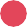 обязанность
если победитель  уклонился – право  заключить  контракт
со вторым участником
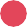 ст.83.2 44-ФЗ
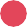 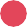 Если «0» заявок  было  или осталось
–  продление срока
подачи заявок на 10 д.
ст.54.2-54.3 44-ФЗ
ст.36, 54.2-54.3 44-ФЗ
ст.54.4 44-ФЗ
ст.54.5 44-ФЗ
ст.54.6 44-ФЗ
ст.54.7 44-ФЗ
ст.54.7 44-ФЗ
ст.55.1 44-ФЗ
Спирин А.А.  2021
АЛГОРИТМ ПРОВЕДЕНИЯ ЗАПРОСА ПРЕДЛОЖЕНИЙ  В ЭЛЕКТРОННОЙ ФОРМЕ
С 01.07.2019
устанавливает заказчик  в извещении
min 5 р. д.
1 р.д.
следующий р.д.
не ранее 7 д.
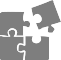 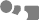 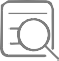 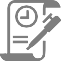 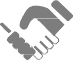 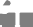 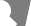 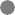 1		 	2		 	3		 	4		 	5		 	6
Размещение  в ЕИС
Подача  заявок
Рассмотрение  и оценказаявок
Подачаокончательных  предложений
Рассмотрение и оценка  окончательных предложений
Заключение  контракта
сведения и  документы об  участнике
предложение об  условиях исполнения  контракта
подтверждение квалификации
документы,  предусмотренные НПА  (еслиприменяется  нац.режим)
декларация  (программно-  аппаратные средства ЭП
право всех участников, в  т.ч.	единственного  участника
участник не направил  окончательное предложение –  окончательным  предложением признается его  заявка
окончательное предложение не  должно ухудшать заявку  участника (в противномслучае
– окончательным
предложениемпризнается  заявка участника)
победитель – обязанность
если победитель уклонился
–  право заключить  контракт
со вторым участником
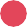 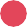 )
по п. 3 – 5, 7-9 ч. 1 ст. 31 / ст.
30  44-ФЗ (принеобходимости)
декларация по п.ст.28, 2944-
ФЗ  (при необходимости)
ст.83.1 44-ФЗ
ст.83.1 44-ФЗ
ст.83.1 44-ФЗ
ст.83.1 44-ФЗ
ст.83.1 44-ФЗ
ст.83.2 44-ФЗ
Спирин А.А.  2021
АЛГОРИТМ ПРОВЕДЕНИЯ ЗАПРОСА ПРЕДЛОЖЕНИЙ  В ЭЛЕКТРОННОЙ ФОРМЕ
Заказчик вправе провести запрос предложений в электронной форме в случаях:
заключения контракта на поставку спортивного инвентаря и оборудования, спортивной экипировки, необходимых для подготовки спортивных сборных  команд РФ по олимпийским и паралимпийским видам спорта, а также для участия спортивных сборных команд РФ в Олимпийских и Паралимпийских играх.
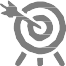 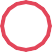 1
закупки ТРУ, являющихся предметом контракта, который был расторгнут заказчиком на основании ч. 9 или 15 ст. 95 Закона N
44-ФЗ  (в одностороннем порядке).
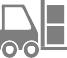 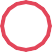 2
закупки лекарственных препаратов, которые необходимы для назначения пациенту при наличии медицинских показаний по решению врачебной комиссии (объем  закупаемых лекарственных препаратов не должен превышать объем лекарственных препаратов, необходимых пациенту в течение срока лечения) — проводиться на  каждого пациента отдельно.
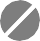 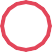 3
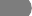 закупка услуг по защите интересов РФ в случае подачи физическими лицами и (или) юридическими лицами исков к РФ в судебные органы иностранных  государств,
международные суды и арбитражи, если к оказанию таких услуг необходимо привлечь российских и (или) иностранных специалистов, экспертов и адвокатов.
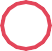 4
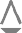 закупка ТРУ в случае признания электронного конкурса и электронного аукциона не состоявшимися в соответствии
ч. 4 ст. 55.1 и ч. 4 ст. 71 44-ФЗ (после продления срока подачи заявок на участие в эл. конкурсах не подано ни одной заявки или все заявки были отклонены; на участие  в эл. аукционе не подано ни одной заявки или все заявки были отклонены; второй участник, признанный победителем, уклонился от заключения контракта).
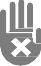 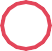 5
закупка изделий народных художественных промыслов признанного художественного достоинства, образцы которых зарегистрированы в порядке,
установленном  уполномоченным Правительством РФ ФОИВ.
6
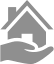 осуществления закупок жилых помещений для детей-сирот и детей, оставшихся без попечения родителей, лиц из числа детей-сирот и детей, оставшихся без  попечения родителей, у физических лиц, являющихся собственниками этих жилых помещений
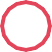 7
Спирин А.А.  2021
АЛГОРИТМ ПРОВЕДЕНИЯ ЗАПРОСА КОТИРОВОК  В ЭЛЕКТРОННОЙ ФОРМЕ
С 01.07.2019
min 5 р. д.
1
р.д.
1час.
не ранее 7 д.
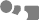 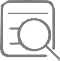 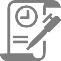 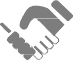 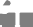 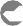 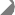 1
2		 	3		 	4		 	5
Размещение  в ЕИС
Подача  заявок
Рассмотрение  заявок
Заключение  контракта
Оценказаявок
Изменение:
не позднее, чем за 2 р.  д. до ДОПЗ*
размещение изменений – 1 р.
д.  с даты принятия решения
продление срока подачи заявок
– min 5 р. д. со дня  размещения  в ЕИС
Отмена закупки:
не позднее, чем за 2 д. до ДОПЗ
в случае непреодолимой  силы  ГК - до заключения  контракта

* ДОПЗ – дата окончания подачи  заявок
победитель – обязанность
если победитель уклонился
– право заключить контракт  со  вторым участником
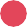 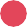 ст.83.2 44-ФЗ
Если «0» или «1» заявка
в Протоколе рассмотрения  заявок – продление срока  подачи заявок на участие на 4 р.  д. с даты  размещения  извещения
ст.82.1 – 82.2 44-ФЗ
ст.36, 82.2 44-ФЗ
ст.82.3 44-ФЗ
ст.82.4 44-ФЗ
ст.82.4 44-ФЗ
ст.82.6 44-ФЗ
Спирин А.А.  2021
АЛГОРИТМ ЗАКЛЮЧЕНИЯ КОНТРАКТА С ПОБЕДИТЕЛЕМ
С 01.07.2019
(без протокола разногласий)
Контракт заключается не ранее, чем через:	10 д. – эл. конкурсы, эл. аукционы
max 5 д.
7 д. – эл. запрос предложений, эл. запрос котировок
max 5 д.
max 3 р. д.
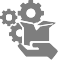 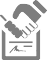 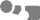 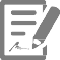 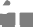 1		 	2		 	3		 	4
Размещение в ЕИС  протокола
Размещение заказчиком  проекта контракта
Подписаниепобедителем  проекта контракта
Подписаниеконтракта  заказчиком
подведения итогов (эл. конкурсы, эл. аукцион,  эл. запрос предложений)
рассмотрения и оценки заявок (эл.  запрос котировок)
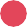 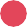 ст.83.2 44-ФЗ
Спирин А.А.  2021
АЛГОРИТМ ЗАКЛЮЧЕНИЯ КОНТРАКТА С ПОБЕДИТЕЛЕМ
С 01.07.2019
(с протоколом разногласий)
Контракт заключается не ранее, чем через:
max 5 д.
10 д. – эл. конкурсы, эл. Аукционы
max 5 д.
7 д. – эл. запрос предложений, эл. запрос котировок
max 3 р. д.
max 3 р. д.
max 3 р. д.
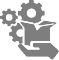 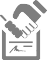 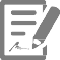 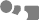 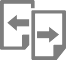 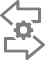 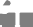 1		 	2		 	3		 	4		 	5		 	6
Размещение в ЕИС  протокола
Размещение заказчиком  проекта контракта
Создание победителем  протоколаразногласий
Работа заказчика с протоколом  разногласий
Подписаниепобедителем  проекта контракта
Подписаниеконтракта  заказчиком
подведения итогов  (эл. конкурсы, эл.  аукцион,  эл. запрос  предложений)
рассмотрения и оценки заявок  (эл. запрос котировок)
на ЭП в случае наличия  разногласий	по  проекту контракта
один раз
подписание эл. подписью


ЗАМЕЧАНИЯ
к положениямпроекта  контракта, которые  не соответствуют:

документации
извещению
заявке участника

(с указаниемсоответствующих  положений этихдокументов)
В протоколе указывает:
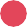 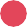 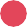 ст.83.2 44-ФЗ
Спирин А.А.  2021
С 01.07.2019
АЛГОРИТМ ЗАКЛЮЧЕНИЯ КОНТРАКТА СО ВТОРЫМ УЧАСТНИКОМ
max 5 д.
max 1 р. д.
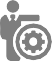 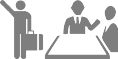 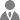 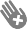 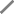 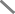 1
2
3
4
Признание победителя уклонившимся  от заключения контракта
Публикация протокола о признании  победителя уклонившимся
Направление проекта контракта  второму участнику
Действия участника
ст.83.2 44-ФЗ
Право заключить контракт со вторым участником (при его согласии):
цена контракта уменьшается пропорционально объёму обязательств, исполненных  победителем
после предоставления вторым участником ОИК
Если контракт с победителем расторгнут:
по соглашению сторон
по решению суда
3. в случае одностороннего отказа (но только после
включения информации о победителе в РНП)
ч. 17.1 ст.95 44-ФЗ
Спирин А.А.  2021
КОНТАКТЫ
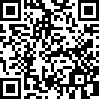 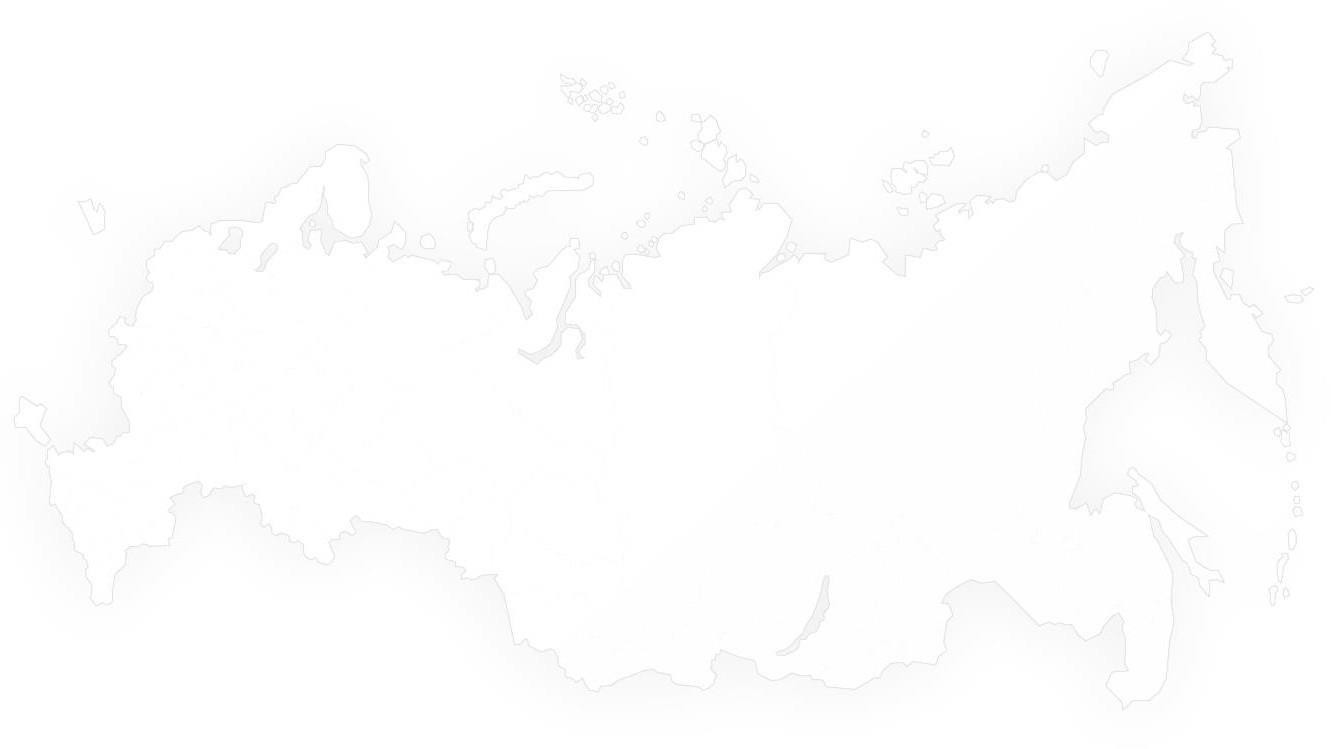 Интересные новости и  социальные сети РТС-Тендер
НА ВСЕЙ ТЕРРИТОРИИ РФ
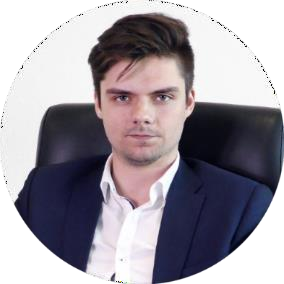 www.rts-tender.ru
8 800 77 55 800
ЗВОНОК ПО РОССИИ
БЕСПЛАТНЫЙ
info@rts-tender.ru  support@rts-tender.ru
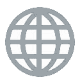 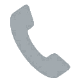 +7 (495) 419-17-25
Доб. 28568
a.spirin@rts-tender.ru
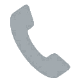 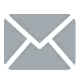 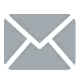 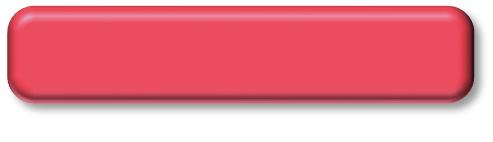 Оставьтеотзыв
Спирин А.А.  2021